PHÒNG GIÁO DỤC VÀ ĐÀO TẠO QUẬN LONG BIÊNTRƯỜNG MẦM NON ÁNH SAO
KỸ NĂNG ĐEO KHẨU TRANG Y TẾ ĐÚNG CÁCH

Lứa tuổi: Mẫu giáo nhỡ 4 - 5 tuổi
  Giáo viên: Trương Thị Quỳnh Nga
     Lớp MGN B3
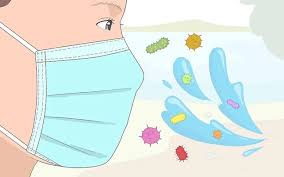 Năm học: 2021 - 2022
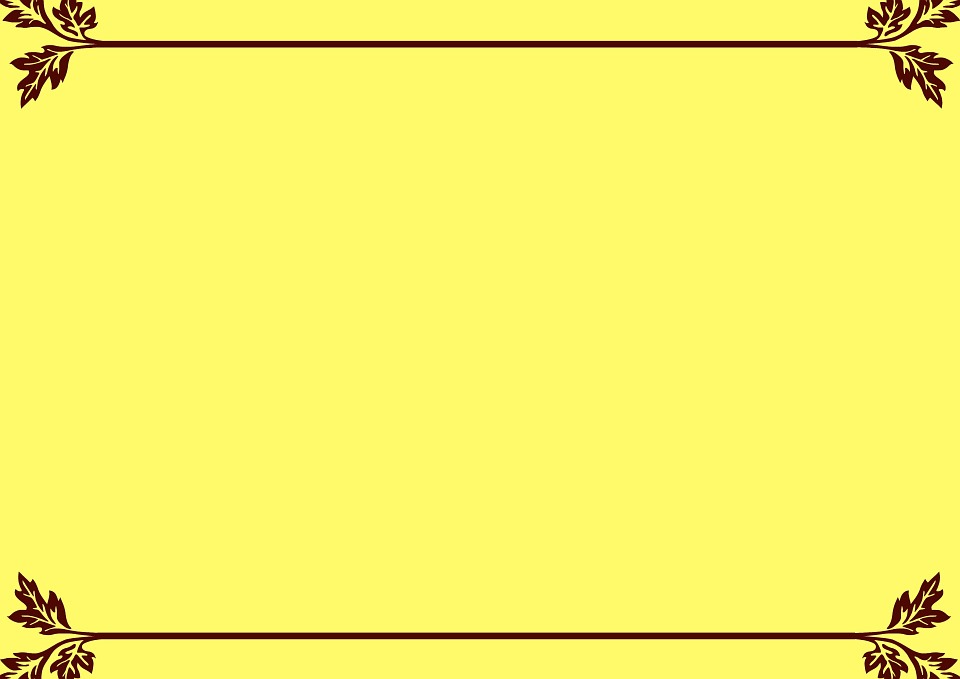 ĐEO KHẨU TRANG Y TẾ ĐÚNG CÁCH
ĐỂ PHÒNG CHỐNG COVID - 19
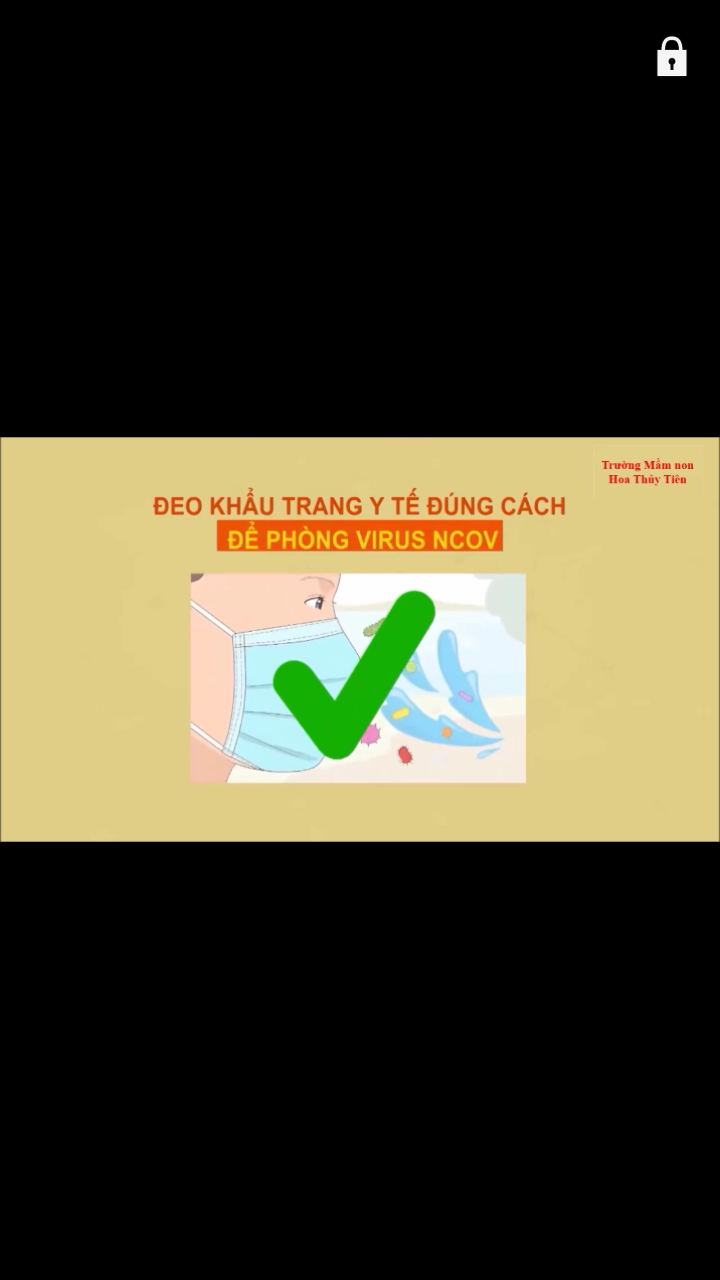 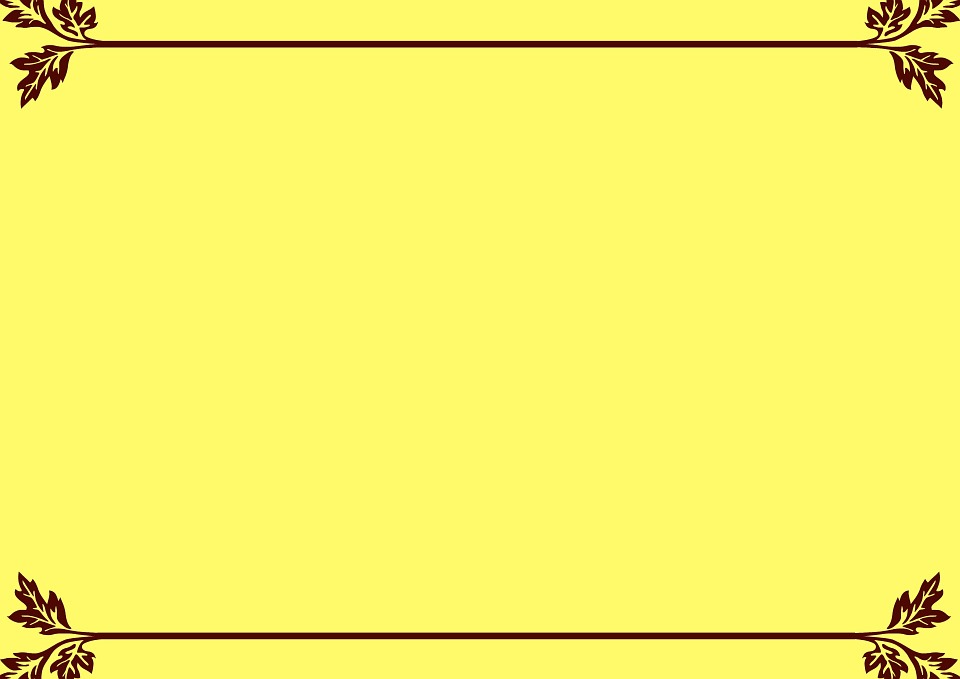 ĐEO KHẨU TRANG Y TẾ ĐÚNG CÁCH
ĐỂ PHÒNG CHỐNG COVID - 19
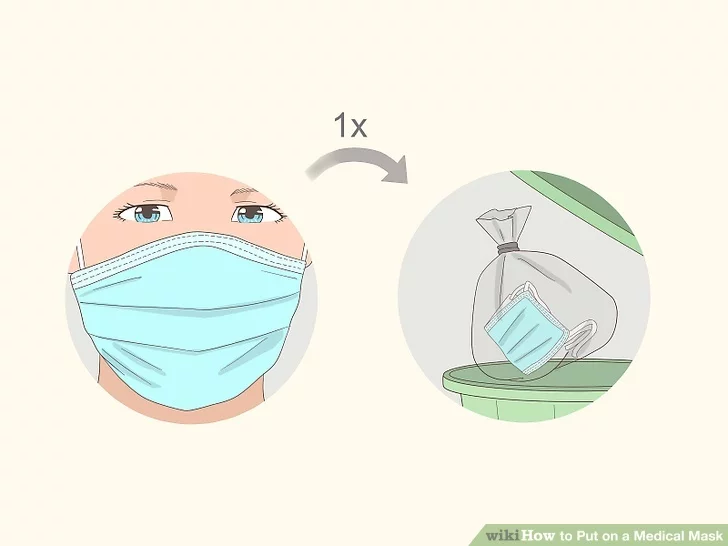 SỬ  DỤNG 1 LẦN RỒI VỨT VÀO THÙNG RÁC CÓ NẮP ĐẬY
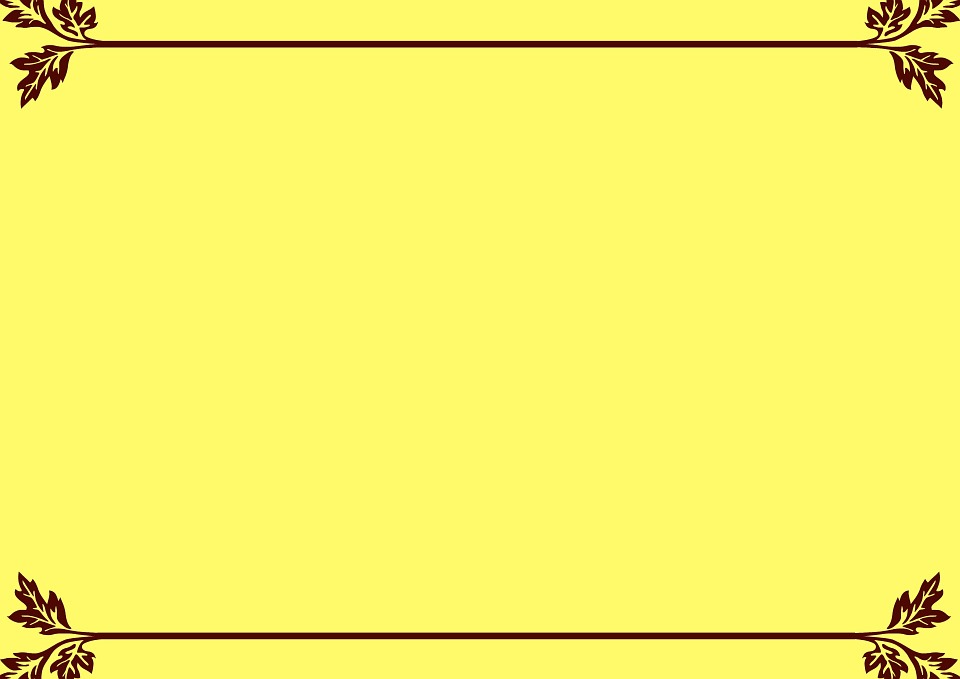 ĐEO KHẨU TRANG Y TẾ ĐÚNG CÁCH
ĐỂ PHÒNG CHỐNG COVID - 19
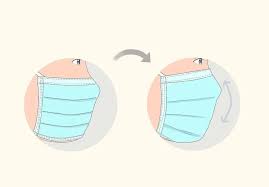 SỬ  DỤNG MẶT XANH
RA NGOÀI, DO CÓ TÍNH
CHỐNG NƯỚC
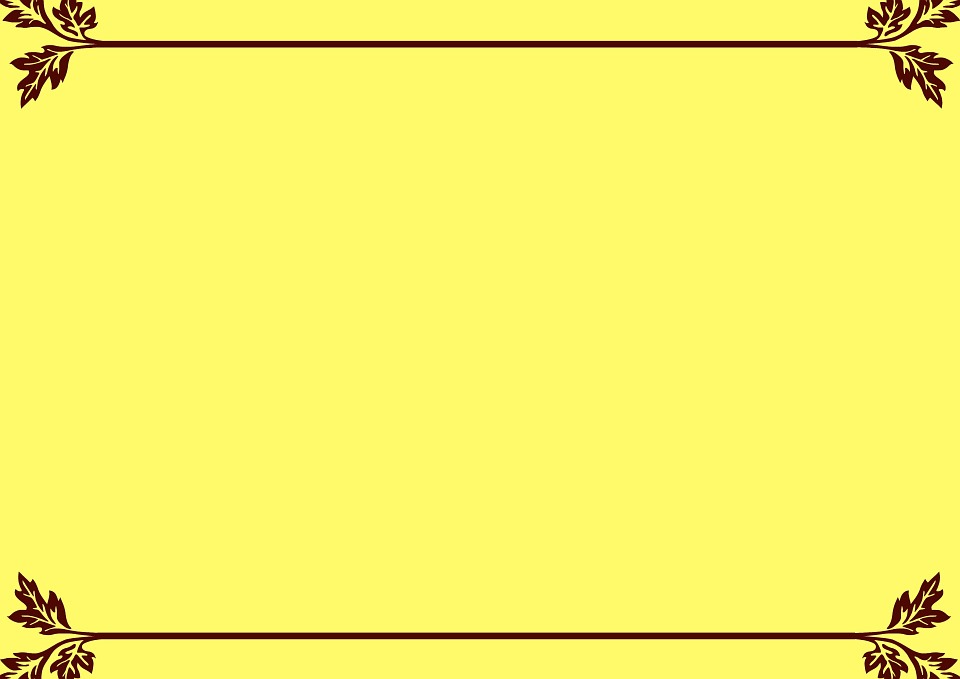 ĐEO KHẨU TRANG Y TẾ ĐÚNG CÁCH
ĐỂ PHÒNG CHỐNG COVID - 19
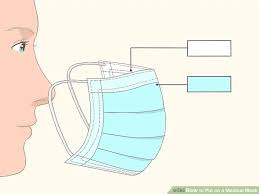 MẶT TRẮNG
CÓ TÍNH HÚT ẨMĐỂ HƠI THỞ THOÁT RA THẤM VÀO KHẨU TRANG
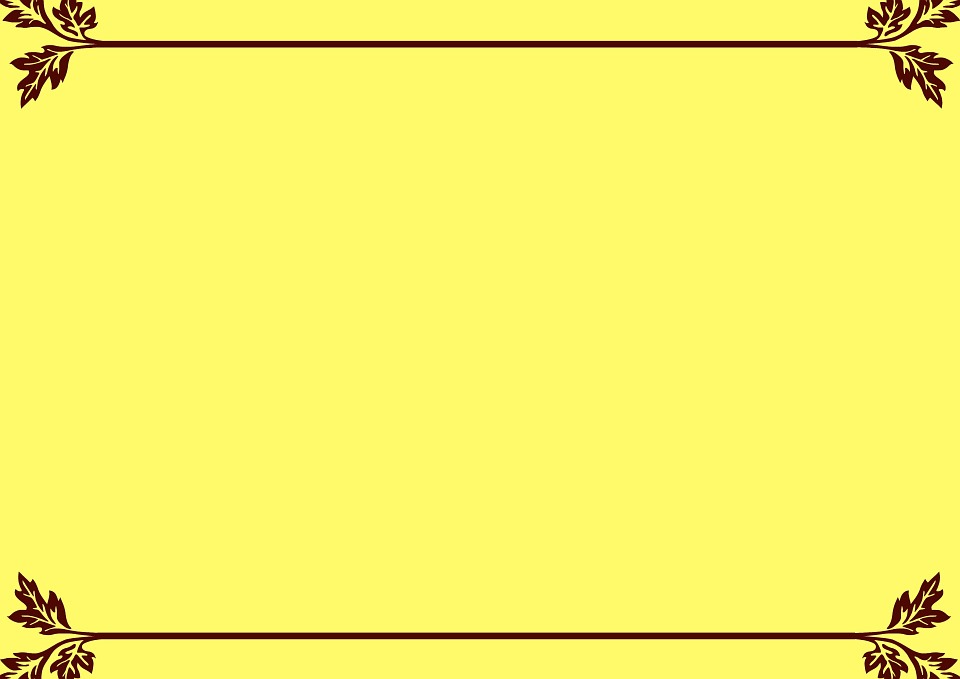 ĐEO KHẨU TRANG Y TẾ ĐÚNG CÁCH
ĐỂ PHÒNG CHỐNG COVID - 19
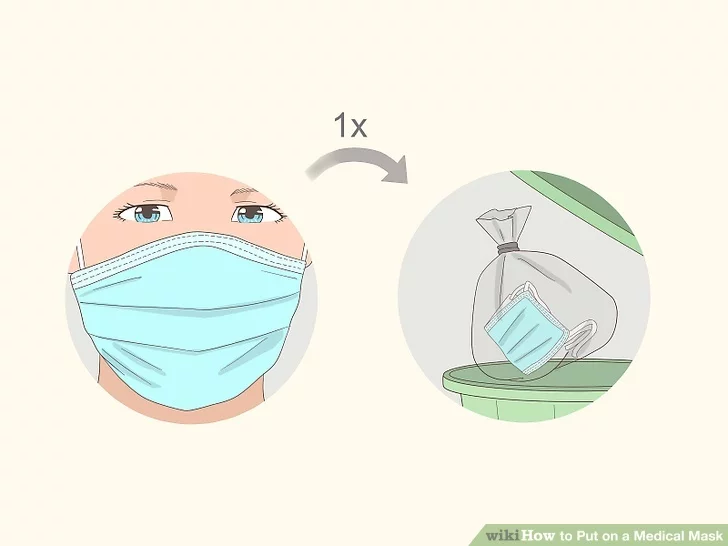 KHẨU TRANG PHẢI
      CHE KÍNCẢ MŨI, MIỆNG, CẰM
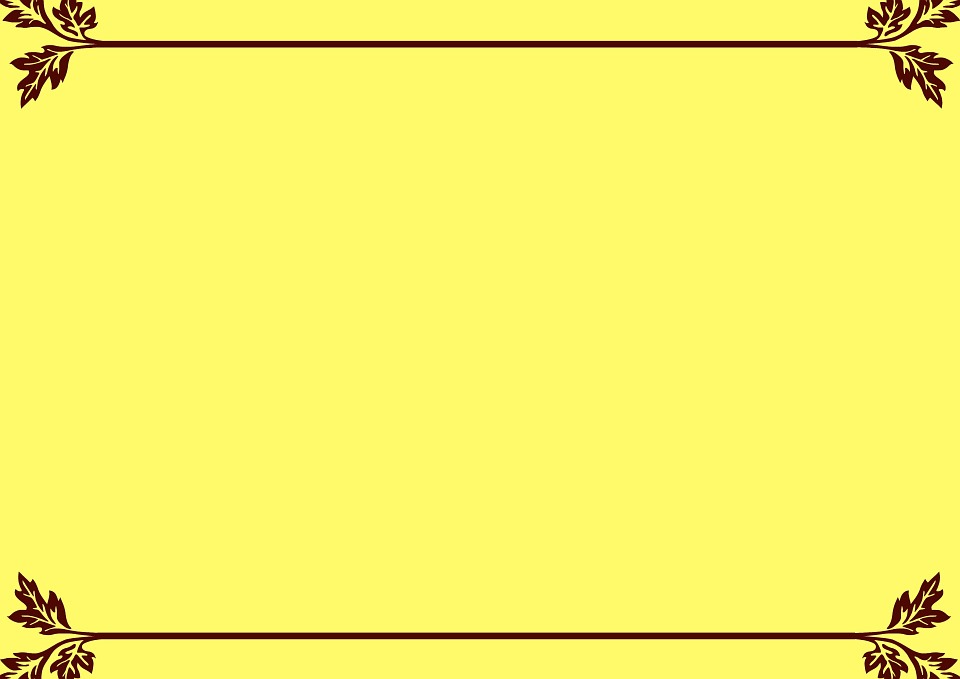 ĐEO KHẨU TRANG Y TẾ ĐÚNG CÁCH
ĐỂ PHÒNG CHỐNG COVID - 19
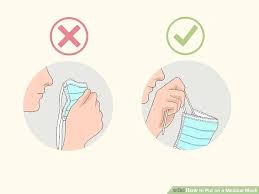 TUYỆT ĐỐI
  KHÔNG SỜ TAY VÀOVÔ TÌNH LÀM CHO BÀN TAYLÂY NHIỄM VIRUS
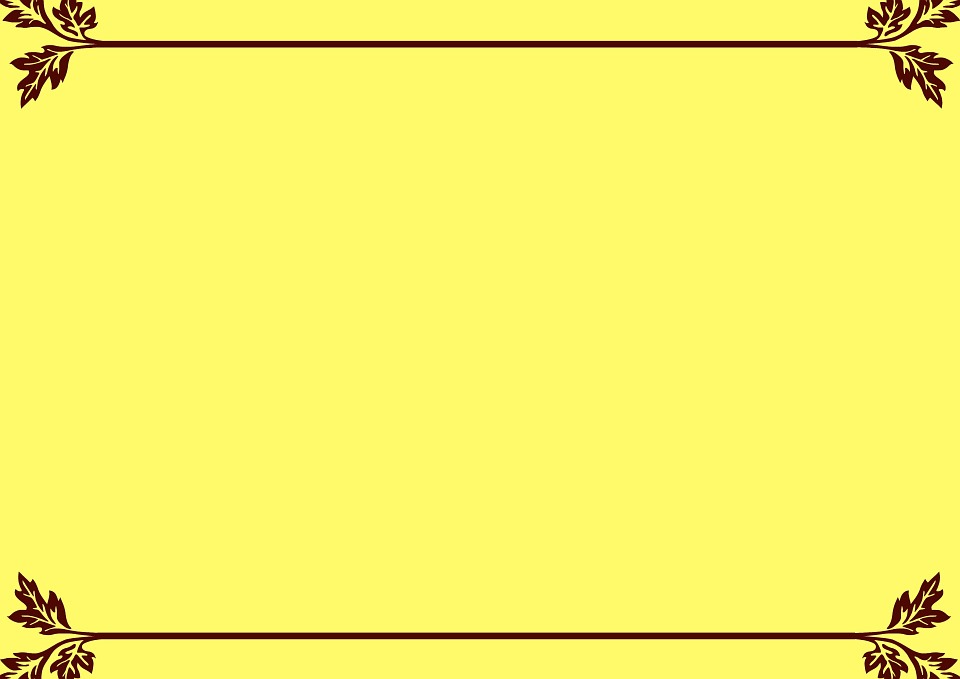 ĐEO KHẨU TRANG Y TẾ ĐÚNG CÁCH
ĐỂ PHÒNG CHỐNG COVID - 19
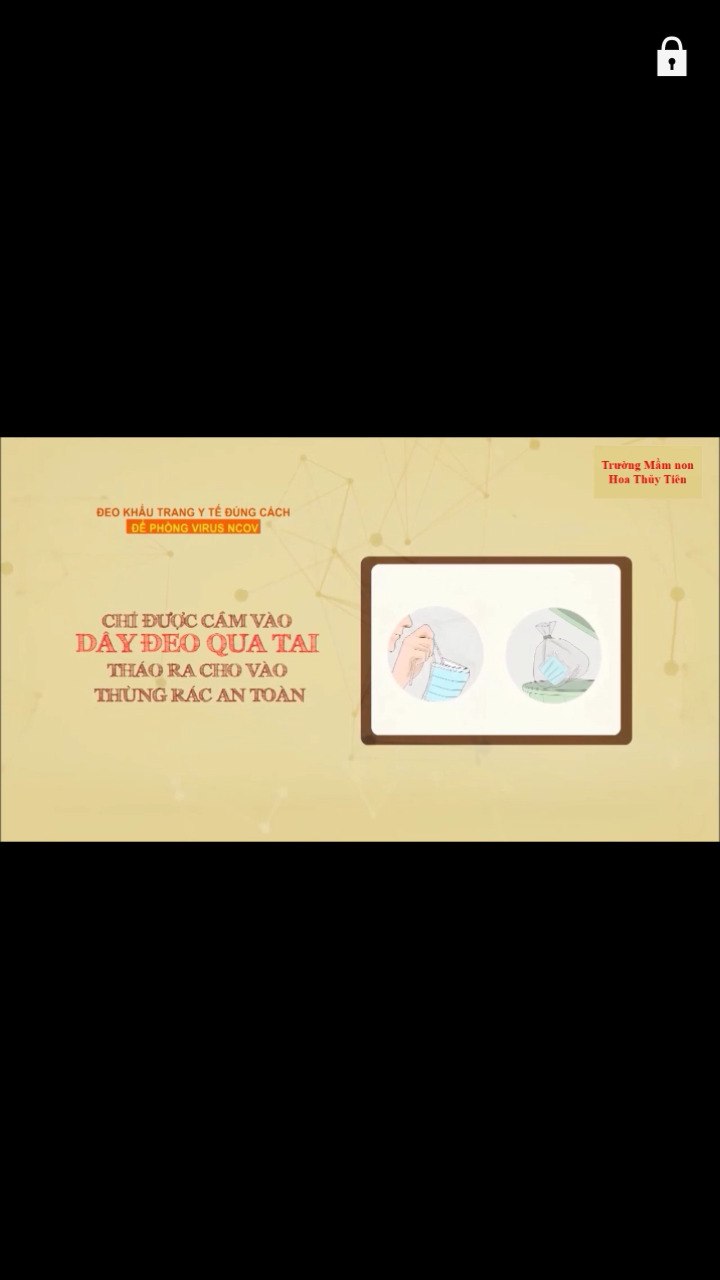 CHỈ ĐƯỢC CẦM VÀO
DÂY ĐEO QUA TAI
THÁO RA CHO VÀO
THÙNG RÁC AN TOÀN
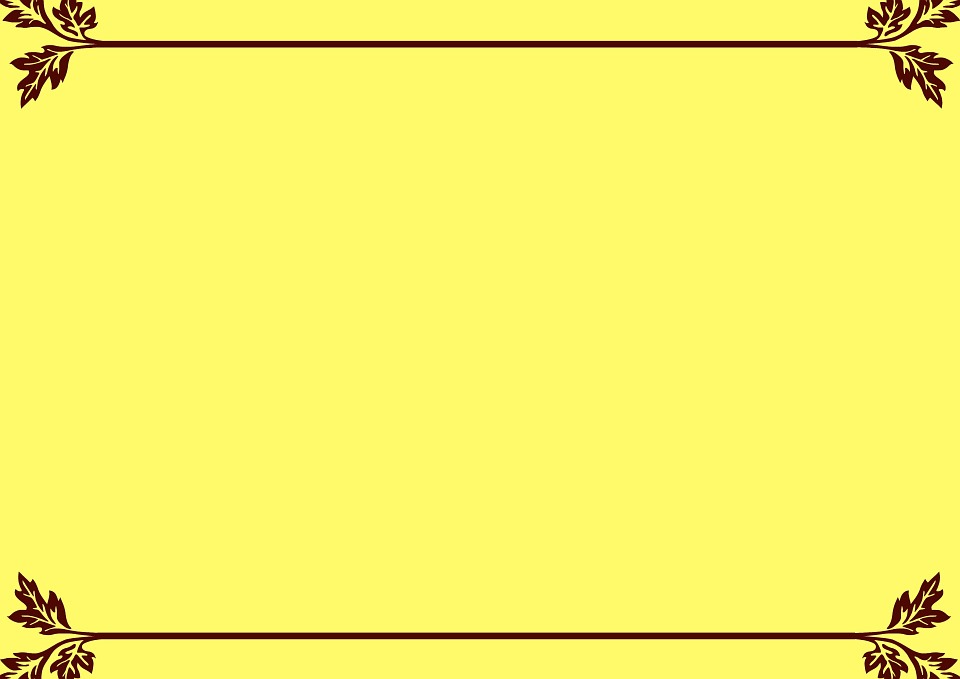 ĐEO KHẨU TRANG Y TẾ ĐÚNG CÁCH
ĐỂ PHÒNG CHỐNG COVID - 19
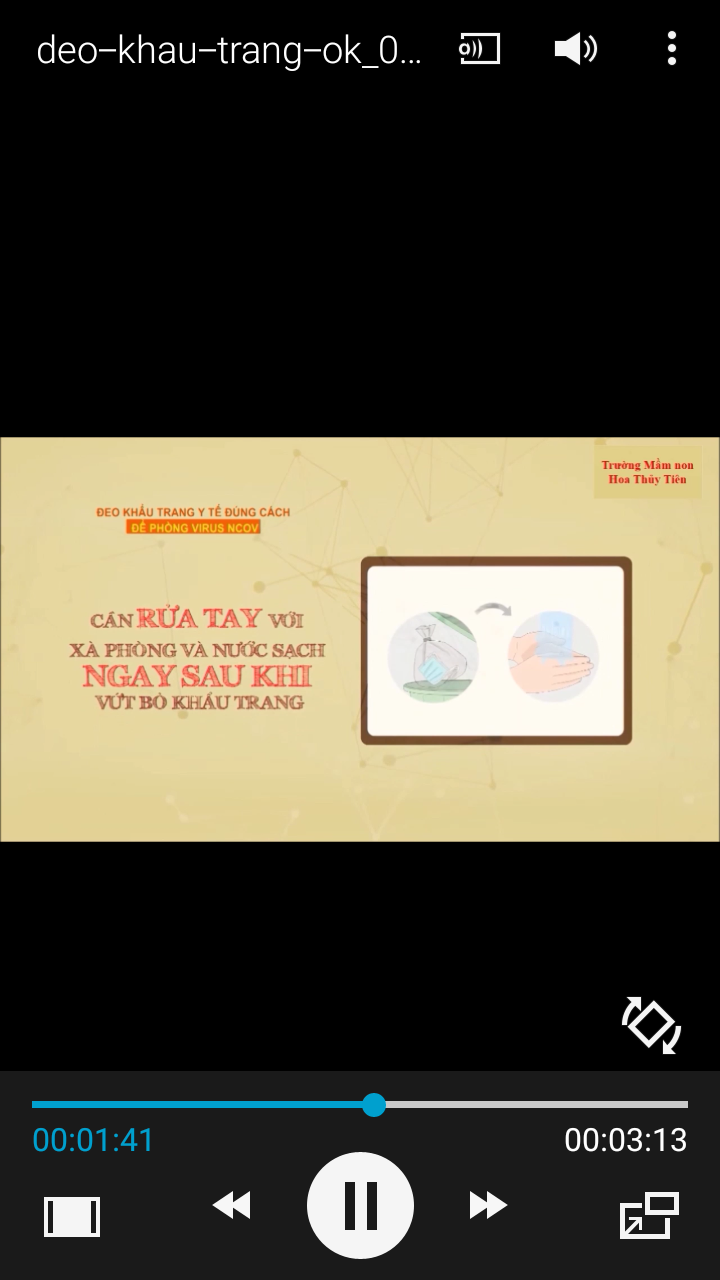 CẦN RỬA TAY VỚI
XÀ PHÒNG VÀ NƯỚC SẠCH
NGAY SAU KHI 
VỨT BỎ KHẨU TRANG
Video hướng dẫn